Bienvenue !
26 Janvier 2025
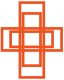 Paroisse St Michel
Entrée:  Nous marchons vers toi (1/3)
1 - Dans la paix et l'unitéSeigneur, nous marchons vers toi.Unis dans ta charitéNous marchons vers toi.Rassemblés dans ton amour,Seigneur, unis par la même foi,Tu nous montres le chemin,Seigneur, qui conduit vers toi.
Entrée:  Nous marchons vers toi (2/3)
2 - Avec nos joies, nos soucis,Seigneur, nous marchons vers toi.Nos espoirs et nos ennuis,Nous marchons vers toi Rassemblés dans ton amour,Seigneur, unis par la même foi,Tu nous montres le chemin,Seigneur, qui conduit vers toi.
Entrée:  Nous marchons vers toi (3/3)
3 - Sur la route de tes saintsSeigneur, nous marchons vers toi.Nourris par le même pain,Nous marchons vers toi. Rassemblés dans ton amour,Seigneur, unis par la même foi,Tu nous montres le chemin,Seigneur, qui conduit vers toi.
Prière pénitentielle
Je confesse à Dieu tout puissant, Je reconnais devant vous, frères et sœurs, que j'ai péché, en pensée, en parole, par action et par omission. Oui, j'ai vraiment péché. C'est pourquoi je supplie la Bienheureuse Vierge Marie, les anges et tous les saints, et vous aussi, frères et sœurs , de prier pour moi le Seigneur notre Dieu.
Kyrie: Messe Saint Boniface
Kyrie eleison
Christe eleison
Kyrie eleison
Gloria:  Gloire  à Dieu dans le ciel(1/2)
Gloire à Dieu dans le ciel ! 
Grande paix sur la terre ! 

Nous te louons, nous te bénissons, nous t'adorons ! Nous te glorifions, nous te rendons grâce pour ton immense gloire
Gloria:  Gloire  à Dieu dans le ciel(2/3)
Gloire à Dieu dans le ciel ! 
Grande paix sur la terre ! 

2. Seigneur Dieu, le roi du ciel, le Père tout-puissant ! 
Seigneur Dieu, agneau de Dieu, le Fils du Père !
Gloria: Gloire  à Dieu dans le ciel (3/3)
Gloire à Dieu dans le ciel ! Grande paix sur la terre ! 

3. Le seul saint, le seul Seigneur, le seul Très-Haut ! Jésus Christ, avec l'Esprit, dans la gloire du Père !
LITURGIE DE LA PAROLE
Première lecture 
« Tout le peuple écoutait la lecture de la Loi » (Ne 8, 2-4a.5-6.8-10)_



Psaume : Ps 18 (19), 8, 9, 10, 15)

		R/ Tes paroles, Seigneur, sont esprit                               et elles sont vie. (cf. Jn 6, 63c), 1)
Deuxième lecture
« Vous êtes corps du Christ et, chacun pour votre part, vous êtes membres de ce corps » (1 Co 12, 12-14.27)
LITURGIE DE LA PAROLE
Alleluia
Alléluia. Alléluia.
Le Seigneur m’a envoyé,porter la Bonne Nouvelle aux pauvres,annoncer aux captifs leur libération.
Alléluia. Alléluia ! (cf. Lc 4, 18cd) 


Évangile 
« Aujourd’hui s’accomplit ce passage de l’Écriture » (Lc 1, 1-4 ; 4, 14-21)
PROFESSION DE FOI: CREDO
Je crois en Dieu, le Père tout-puissant, créateur du ciel et de la terre; 
et en Jésus-Christ, son Fils unique, notre Seigneur, 
qui a été conçu du Saint-Esprit, est né de la Vierge Marie, 
a souffert sous Ponce Pilate, a été crucifié, est mort et a été enseveli, 
est descendu aux enfers, le troisième jour, est ressuscité des morts, 
est monté aux cieux, est assis à la droite de Dieu 
le Père tout-puissant, d’où il viendra juger les vivants et les morts. 
Je crois en l’Esprit-Saint, à la sainte Eglise catholique,
à la communion des saints, à la rémission des péchés,
à la résurrection de la chair, à la vie éternelle.Amen
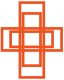 Prière Universelle
Sur de ton amour et forts de notre foi, seigneur nous te prions.
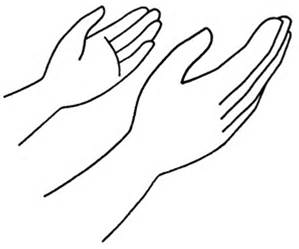 Offertoire: Ecoute la voix du Seigneur (1/3)
1- Écoute la voix du Seigneur,Prête l'oreille de ton cœur.Qui que tu sois ton Dieu t'appelle,Qui que tu sois, Il est ton Père.

Toi qui aimes la vie, O Toi qui veux le bonheur,Réponds en fidèle ouvrier de sa très douce volonté.Réponds en fidèle ouvrier de l'Évangile et de sa Paix.
Offertoire: Ecoute la voix du Seigneur (2/3)
2- Écoute la voix du Seigneur,Prête l'oreille de ton cœur.Tu entendras que Dieu fait grâce,Tu entendras l'Esprit d'audace.

Toi qui aimes la vie, O Toi qui veux le bonheur,Réponds en fidèle ouvrier de sa très douce volonté.Réponds en fidèle ouvrier de l'Évangile et de sa Paix.
Offertoire: Ecoute la voix du Seigneur (3/3)
3- Écoute la voix du Seigneur,Prête l'oreille de ton cœur.Tu entendras crier les pauvres,Tu entendras gémir ce monde

Toi qui aimes la vie, O Toi qui veux le bonheur,Réponds en fidèle ouvrier de sa très douce volonté.Réponds en fidèle ouvrier de l'Évangile et de sa Paix.
Prière sur les offrandes
Le célébrant dit:
Priez, frères et soeurs: que mon sacrifice, qui est aussi le vôtre, soit agréable à Dieu le Père Tout-puissant

Le peuple se lève et répond:
“Que le Seigneur reçoive de vos mains ce sacrifice à la louange et à a gloire de son nom, pour notre bien et celui de toute l’Eglise.”
Sanctus : Messe Saint Boniface
Sanctus, Sanctus, Sanctus, Deus Sabaoth 

Pleni sunt caeli et terra gloria tua
Hosanna in excelsis deo
hosanna in excelsis   (bis)

Benedictus qui venit in nomine domini Hosanna in excelsis deo
hosanna in excelsis   (bis)
Prière eucharistique, acclamation du mystère de la foi
Le célébrant dit:
Il est grand le mystère de la foi

Le peuple  répond:

“Nous annonçons ta mort, Seigneur Jésus, nous proclamons ta réssurection, nous attendons ta venue dans la gloire”
Notre Père qui es aux cieux, 
que ton Nom soit sanctifié, que ton règne vienne;
Que ta volonté soit faite, sur la terre comme au ciel. Donne-nous aujourd’hui notre pain de ce jour,Pardonne-nous nos offenses, comme nous pardonnons aussi à ceux qui nous ont offensés. 
Ne nous laisse pas entrer en tentation,Mais délivre-nous du mal.
Car c’est a Toi, qu’appartiennent le règne la puissance et la gloire, pour les siècles des siècles, 
Amen.
Agneau de Dieu: Messe Saint Boniface
Agnus Dei qui tollis pecca mundi, 
miserere nobis (bis)

Agnus Dei qui tollis pecca mundi, 
dona nobis pacem
Nous souhaitons vous rappeler que seules les personnes ayant fait leur première communion sont autorisées à communier. Dans le cas contraire, vous êtes invités à vous présenter les bras croisés sur le torse pour recevoir une bénédiction.
 
友情提示：只有己经初领圣体的基督徒教友才可以领受圣体。如果您这没有初领圣体，您可以双手交叉成 X 形，置于胸前，前往接受祝福。
 
Please be reminded that only baptized christians who have received First Holy Communion may receive Holy Communion. If you have not received First Holy Communion, you may approach the alter with your hands folded across the chest in an X in order to receive a blessing.
Communion: La sagesse a dressé une table (1/4)
La sagesse a dressé une table
Elle invite les hommes au festin
Venez au banquet du fils de l'homme mangez et buvez la Pâque de Dieu.
1- Je bénirai le Seigneur en tout temps
Sa louange est sans cesse à mes lèvres
En Dieu mon âme trouve sa gloire
Que les pauvres m'entendent et soient en fête !
Communion: La sagesse a dressé une table (2/4)
La sagesse a dressé une table
Elle invite les hommes au festin
Venez au banquet du fils de l'homme mangez et buvez la Pâque de Dieu.
2- Avec moi magnifiez le Seigneur
Exaltons tous ensemble son Nom !
J'ai cherché le Seigneur et il m'a répondu
De toutes mes terreurs, il m'a délivré.
Communion: La sagesse a dressé une table (3/4)
La sagesse a dressé une table
Elle invite les hommes au festin
Venez au banquet du fils de l'homme mangez et buvez la Pâque de Dieu.
3- Tournez-vous vers le Seigneur et vous serez illuminés
Votre visage ne sera pas confondu
Un pauvre a crié et Dieu a entendu
Le Seigneur l'a sauvé de toutes ses angoisses.
Communion: La sagesse a dressé une table (4/4)
La sagesse a dressé une table
Elle invite les hommes au festin
Venez au banquet du fils de l'homme mangez et buvez la Pâque de Dieu.
4- Ils ont crié, et le Seigneur a entendu,De la détresse, il les a délivrés.Il est proche de ceux qui ont le cœur briséIl vient sauver ceux dont la vie est déchirée.
Sortie: Psaume de la création (1/3)
Par les cieux devant toi, splendeur et majesté, par l’infiniment grand, l’infiniment petit, et par le firmament, ton manteau étoilé, et par frère soleil je veux crier …
R/ Mon Dieu ! tu es grand, tu es beau, Dieu vivant, Dieu très haut, tu es le Dieu d'amour ! 
Mon Dieu, tu es grand, tu es beau, Dieu vivant, Dieu très haut, Dieu présent en toute création.
Sortie: Psaume de la création (2/3)
2. Par tous les océans et par toutes les mers, par tous les continents et par l'eau des rivières, par le feu qui te dit comme un buisson ardent et par l'aile du vent je veux crier … 
R/ Mon Dieu ! tu es grand, tu es beau, Dieu vivant, Dieu très haut, tu es le Dieu d'amour ! 
Mon Dieu, tu es grand, tu es beau, Dieu vivant, Dieu très haut, Dieu présent en toute création.
Sortie: Psaume de la création (3/3)
3. Par toutes les montagnes et toutes les vallées, par l'ombre des forêts et les fleurs des champs, par les bourgeons des arbres et l'herbe des prairies, par le blé en épis je veux crier... 
R/ Mon Dieu ! tu es grand, tu es beau, Dieu vivant, Dieu très haut, tu es le Dieu d'amour ! 
Mon Dieu, tu es grand, tu es beau, Dieu vivant, Dieu très haut, Dieu présent en toute création.
Bon dimanche à tous !
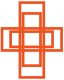 Paroisse St Michel